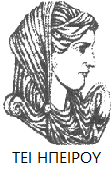 Ελληνική Δημοκρατία
Τεχνολογικό Εκπαιδευτικό Ίδρυμα Ηπείρου
Χρηματοοικονομική των Επιχειρήσεων
Ενότητα: θεωρία μερισματικής πολιτικής
(Μέρος Α)

Καραμάνης Κωνσταντίνος
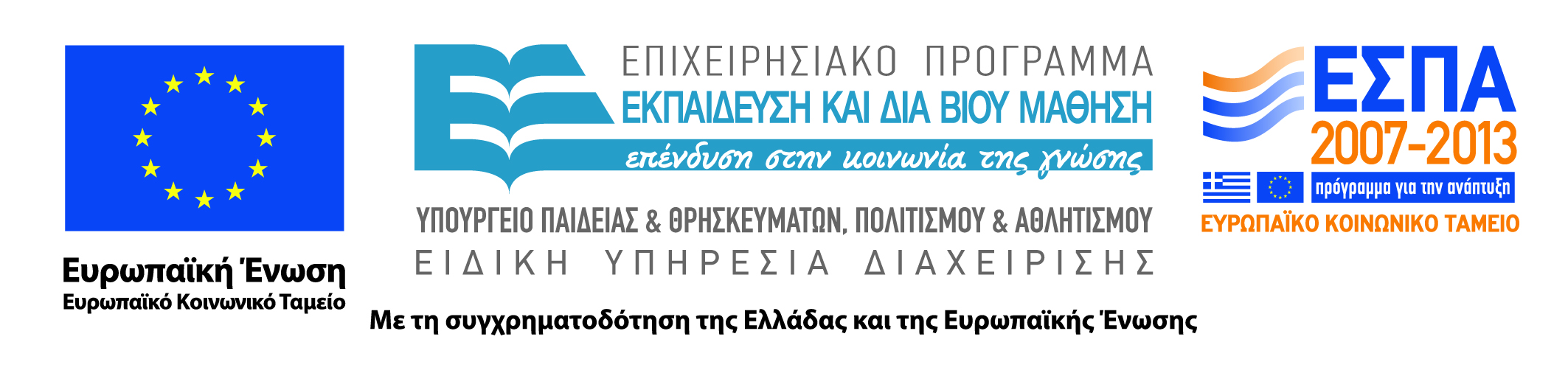 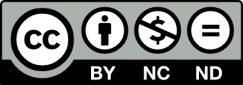 Ανοιχτά Ακαδημαϊκά Μαθήματα στο ΤΕΙ Ηπείρου
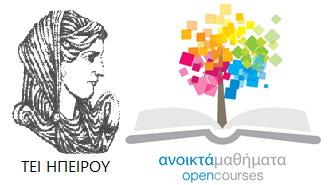 Τμήμα : ΧΡΗΜΑΤΟΟΙΚΟΝΟΜΙΚΗΣ & ΛΟΓΙΣΤΙΚΗΣ
Τίτλος Μαθήματος :Χρηματοοικονομική των επιχειρήσεων
Ενότητα :   Θεωρία μερισματικής πολιτικής (Μέρος Α )
Καραμάνης Κων/νος
Επίκουρος Καθηγητής
Πρέβεζα, 2015
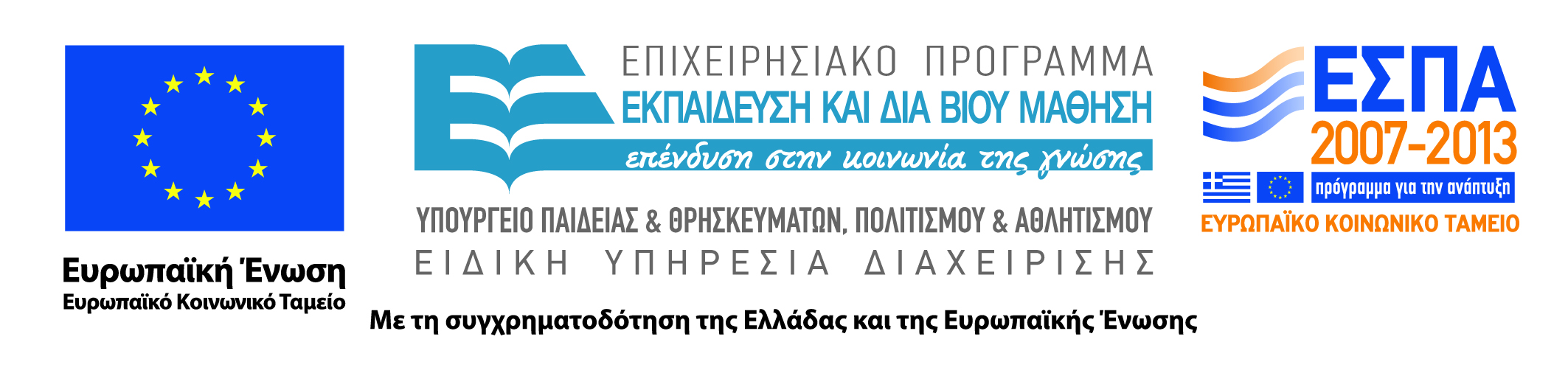 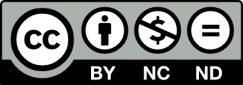 Χρηματοοικονομική των Επιχειρήσεων, Ενότητα  :Θεωρία Μερισματικής Πολιτικής ,ΤΜΗΜΑ ΧΡΗΜΑΤΟΟΙΚΟΝΟΜΙΚΉΣ ΚΑΙ ΛΟΓΙΣΤΙΚΗΣ , ΤΕΙ ΗΠΕΙΡΟΥ – Ανοικτά Ακαδημαϊκά Μαθήματα στο ΤΕΙ  Ηπείρου
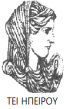 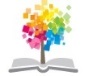 Άδειες Χρήσης
Το παρόν εκπαιδευτικό υλικό υπόκειται σε άδειες χρήσης Creative Commons. 
Για εκπαιδευτικό υλικό, όπως εικόνες, που υπόκειται σε άλλου τύπου άδειας χρήσης, η άδεια χρήσης αναφέρεται ρητώς.
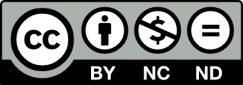 Χρηματοοικονομική των Επιχειρήσεων, Ενότητα  : Θεωρία Μερισματικής Πολιτικής, ΤΜΗΜΑ ΧΡΗΜΑΤΟΟΙΚΟΝΟΜΙΚΉΣ ΚΑΙ ΛΟΓΙΣΤΙΚΗΣ , ΤΕΙ ΗΠΕΙΡΟΥ – Ανοικτά Ακαδημαϊκά Μαθήματα στο ΤΕΙ  Ηπείρου
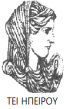 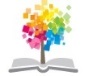 Χρηματοδότηση
Το έργο υλοποιείται στο πλαίσιο του Επιχειρησιακού Προγράμματος «Εκπαίδευση και Δια Βίου Μάθηση» και συγχρηματοδοτείται από την Ευρωπαϊκή Ένωση (Ευρωπαϊκό Κοινωνικό Ταμείο) και από εθνικούς πόρους.
Το έργο «Ανοικτά Ακαδημαϊκά Μαθήματα στο TEI Ηπείρου» έχει χρηματοδοτήσει μόνο τη αναδιαμόρφωση του εκπαιδευτικού υλικού.
Το παρόν εκπαιδευτικό υλικό έχει αναπτυχθεί στα πλαίσια του εκπαιδευτικού έργου του διδάσκοντα.
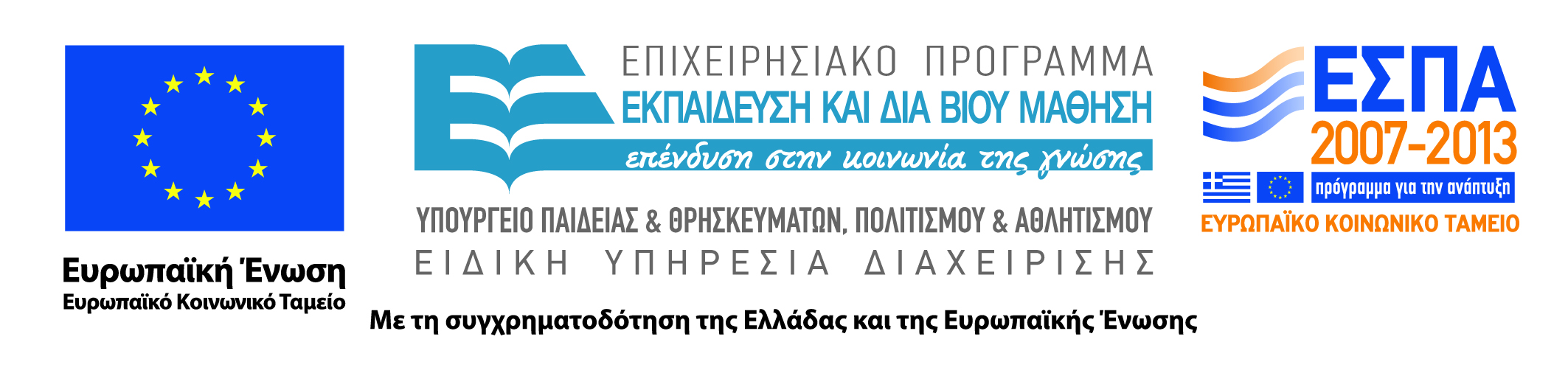 Χρηματοοικονομική των Επιχειρήσεων, Ενότητα  : Θεωρία Μερισματικής Πολιτικής, ΤΜΗΜΑ ΧΡΗΜΑΤΟΟΙΚΟΝΟΜΙΚΉΣ ΚΑΙ ΛΟΓΙΣΤΙΚΗΣ , ΤΕΙ ΗΠΕΙΡΟΥ – Ανοικτά Ακαδημαϊκά Μαθήματα στο ΤΕΙ  Ηπείρου
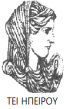 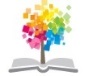 Σκοποί  ενότητας
Σκοπός της παρούσας ενότητας είναι να καταδείξουμε πως αποφασίζουν οι επιχειρήσεις σχετικά με το ποσό που θα διανείμουν υπό τη μορφή μερισμάτων και πως καταβάλλονται στην πραγματικότητα τα μερίσματα αυτά στους μετόχους. Στη συνέχεια εξετάζουμε δυο ευρέως χρησιμοποιούμενους τρόπους μέτρησης  του ποσού που διανέμει μια επιχείρηση σε μερίσματα το ποσοστό διανομής μερίσματος και τη μερισματική απόδοση.

    Λέξεις κλειδιά :Μερισματική πολιτική , διανομή μερίσματος, δείκτης μερισματικής απόδοσης, δείκτης διανομής μερίσματος.
Χρηματοοικονομική των Επιχειρήσεων, Ενότητα  : Θεωρία Μερισματικής Πολιτικής, ΤΜΗΜΑ ΧΡΗΜΑΤΟΟΙΚΟΝΟΜΙΚΉΣ ΚΑΙ ΛΟΓΙΣΤΙΚΗΣ , ΤΕΙ ΗΠΕΙΡΟΥ – Ανοικτά Ακαδημαϊκά Μαθήματα στο ΤΕΙ  Ηπείρου
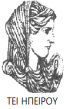 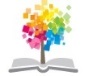 Η σημασία της Μερισματικής Πολιτικής
Έχει σημαντικό ρόλο στον προσδιορισμό της αξίας μιας επιχείρησης, καθώς τα μερίσματα: 
καταδεικνύουν την ικανότητα της επιχείρησης να δημιουργεί εισόδημα 
χρησιμοποιούνται στις περισσότερες περιπτώσεις για τον υπολογισμό της εσωτερικής αξίας των μετοχών
Χρηματοοικονομική των Επιχειρήσεων, Ενότητα  : Θεωρία Μερισματικής Πολιτικής, ΤΜΗΜΑ ΧΡΗΜΑΤΟΟΙΚΟΝΟΜΙΚΉΣ ΚΑΙ ΛΟΓΙΣΤΙΚΗΣ , ΤΕΙ ΗΠΕΙΡΟΥ – Ανοικτά Ακαδημαϊκά Μαθήματα στο ΤΕΙ  Ηπείρου
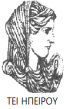 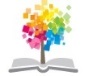 Α. Διαδικασία Διανομής του Μερίσματος
Η διοίκηση της εταιρείας ορίζει τη μερισματική πολιτική αφού αξιολογήσει πρώτα τη χρηματοοικονομική θέση και εκτιμήσει τις επενδυτικές ανάγκες της εταιρείας
Οι επιχειρήσεις παγκοσμίως σε γενικές γραμμές διανέμουν μερίσματα κάθε τρίμηνο (ΗΠΑ), κάθε εξάμηνο ή ετησίως (υπόλοιπες χώρες).
Χρηματοοικονομική των Επιχειρήσεων, Ενότητα  : Θεωρία Μερισματικής Πολιτικής, ΤΜΗΜΑ ΧΡΗΜΑΤΟΟΙΚΟΝΟΜΙΚΉΣ ΚΑΙ ΛΟΓΙΣΤΙΚΗΣ , ΤΕΙ ΗΠΕΙΡΟΥ – Ανοικτά Ακαδημαϊκά Μαθήματα στο ΤΕΙ  Ηπείρου
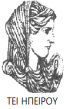 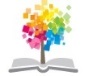 Χρονοδιάγραμμα Διανομής του Μερίσματος
Χρηματοοικονομική των Επιχειρήσεων, Ενότητα  : Θεωρία Μερισματικής Πολιτικής, ΤΜΗΜΑ ΧΡΗΜΑΤΟΟΙΚΟΝΟΜΙΚΉΣ ΚΑΙ ΛΟΓΙΣΤΙΚΗΣ , ΤΕΙ ΗΠΕΙΡΟΥ – Ανοικτά Ακαδημαϊκά Μαθήματα στο ΤΕΙ  Ηπείρου
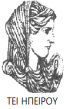 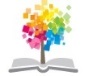 Χρονοδιάγραμμα Διανομής του Μερίσματος: 1η Ημερομηνία Ανακοίνωσης Μερίσματος
Ημέρα κατά την οποία το ΔΣ ανακοινώνει το ποσό που θα καταβληθεί ως μέρισμα.
Είναι σημαντική ημερομηνία καθώς η επιχείρηση με την ανακοίνωση της πρόθεσής της να αυξήσει, να μειώσει, ή να διατηρήσει σταθερό το διανεμόμενο μέρισμα, μεταφέρει πληροφόρηση στις αγορές, οι οποίες αντιδρούν ανάλογα.
Χρηματοοικονομική των Επιχειρήσεων, Ενότητα  : Θεωρία Μερισματικής Πολιτικής, ΤΜΗΜΑ ΧΡΗΜΑΤΟΟΙΚΟΝΟΜΙΚΉΣ ΚΑΙ ΛΟΓΙΣΤΙΚΗΣ , ΤΕΙ ΗΠΕΙΡΟΥ – Ανοικτά Ακαδημαϊκά Μαθήματα στο ΤΕΙ  Ηπείρου
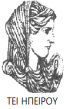 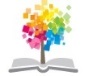 Χρονοδιάγραμμα Διανομής του Μερίσματος: 2η Ημερομηνία Αποκοπής Μερίσματος
Ημέρα κατά την οποία οι επενδυτές πρέπει να έχουν αγοράσει τη μετοχή της επιχείρησης για να δικαιούνται τη λήψη του μερίσματος.  
Οι επενδυτές που αγοράζουν τη μετοχή μετά την ημερομηνία αποκοπής του μερίσματος δεν λαμβάνουν το μέρισμα, με αποτέλεσμα η τιμή της μετοχής μειώνεται εκφράζοντας την εν λόγω απώλεια.
Χρηματοοικονομική των Επιχειρήσεων, Ενότητα  : Θεωρία Μερισματικής Πολιτικής, ΤΜΗΜΑ ΧΡΗΜΑΤΟΟΙΚΟΝΟΜΙΚΉΣ ΚΑΙ ΛΟΓΙΣΤΙΚΗΣ , ΤΕΙ ΗΠΕΙΡΟΥ – Ανοικτά Ακαδημαϊκά Μαθήματα στο ΤΕΙ  Ηπείρου
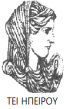 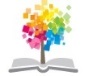 Χρονοδιάγραμμα Διανομής του Μερίσματος: 3η Ημερομηνία Καταγραφής Δικαιούχων Μερίσματος
Ημέρα κατά την οποία  επιχείρηση οριστικοποιεί τα στοιχεία μεταφοράς των μετοχών και καταρτίζει μια λίστα με τους μετόχους που δικαιούνται το μέρισμα.
Η συγκεκριμένη ημερομηνία δεν έχει καμία επίδραση στην τιμή της μετοχής.
Χρηματοοικονομική των Επιχειρήσεων, Ενότητα  : Θεωρία Μερισματικής Πολιτικής, ΤΜΗΜΑ ΧΡΗΜΑΤΟΟΙΚΟΝΟΜΙΚΉΣ ΚΑΙ ΛΟΓΙΣΤΙΚΗΣ , ΤΕΙ ΗΠΕΙΡΟΥ – Ανοικτά Ακαδημαϊκά Μαθήματα στο ΤΕΙ  Ηπείρου
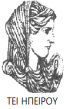 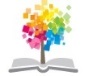 Χρονοδιάγραμμα Διανομής του Μερίσματος: 4η Ημερομηνία Πληρωμής Μερίσματος:
Ημέρα κατά την οποία πραγματοποιείται η πληρωμή των μερισμάτων είτε με ταχυδρόμηση επιταγών, είτε με απευθείας κατάθεση σε δηλωθέν τραπεζικό λογαριασμό.
Στις περισσότερες περιπτώσεις αυτή η ημερομηνία είναι δύο ή τρεις εβδομάδες μετά την ημερομηνία καταγραφής των δικαιούχων.  
Η συγκεκριμένη ημερομηνία δεν έχει καμία επίδραση στην τιμή της μετοχής.
Χρηματοοικονομική των Επιχειρήσεων, Ενότητα  : Θεωρία Μερισματικής Πολιτικής, ΤΜΗΜΑ ΧΡΗΜΑΤΟΟΙΚΟΝΟΜΙΚΉΣ ΚΑΙ ΛΟΓΙΣΤΙΚΗΣ , ΤΕΙ ΗΠΕΙΡΟΥ – Ανοικτά Ακαδημαϊκά Μαθήματα στο ΤΕΙ  Ηπείρου
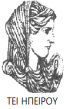 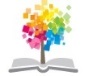 Στην Πράξη: επιπτώσεις των μερισμάτων υπό τη  μορφή μετοχών
Όταν τα μερίσματα σε μετοχές είναι μικρά δεν έχουν μεγάλες επιπτώσεις στα κέρδη.
Οι μέτοχοι στις περισσότερες περιπτώσεις δεν έχουν όφελος καθώς η τιμή της μετοχής μειώνεται κατά το ίδιο ποσοστό με το μέρισμα σε μετοχές.
Χρηματοοικονομική των Επιχειρήσεων, Ενότητα  : Θεωρία Μερισματικής Πολιτικής, ΤΜΗΜΑ ΧΡΗΜΑΤΟΟΙΚΟΝΟΜΙΚΉΣ ΚΑΙ ΛΟΓΙΣΤΙΚΗΣ , ΤΕΙ ΗΠΕΙΡΟΥ – Ανοικτά Ακαδημαϊκά Μαθήματα στο ΤΕΙ  Ηπείρου
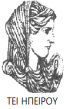 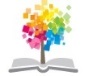 Β. Διαδικασία Αποτίμησης του Μερίσματος: 1. Δείκτης Μερισματικής Απόδοσης
Χρησιμοποιείται ως:
μονάδα μέτρησης της απόδοσης που έχει ένας μέτοχος από τα μερίσματα
μονάδα μέτρησης του κινδύνου της μετοχής 
ως κριτήριο επένδυσης
Μερισματική Απόδοση= 
Ετήσια Μερίσματα ανά Μετοχή/ Τιμή ανά Μετοχή
Χρηματοοικονομική των Επιχειρήσεων, Ενότητα  : Θεωρία Μερισματικής Πολιτικής, ΤΜΗΜΑ ΧΡΗΜΑΤΟΟΙΚΟΝΟΜΙΚΉΣ ΚΑΙ ΛΟΓΙΣΤΙΚΗΣ , ΤΕΙ ΗΠΕΙΡΟΥ – Ανοικτά Ακαδημαϊκά Μαθήματα στο ΤΕΙ  Ηπείρου
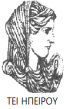 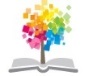 Β. Διαδικασία Αποτίμησης του Μερίσματος: 2. Δείκτης Διανομής Μερίσματος
Μετρά το ποσοστό των κερδών που καταβάλλονται ως μερίσματα.
Ποσοστό Διανομής Μερίσματος= 
(Μερίσματα/ Καθαρά Κέρδη)*100

Εάν τα καθαρά κέρδη είναι αρνητικά, το ποσοστό διανομής δε μπορεί να υπολογιστεί.
Χρηματοοικονομική των Επιχειρήσεων, Ενότητα  : Θεωρία Μερισματικής Πολιτικής, ΤΜΗΜΑ ΧΡΗΜΑΤΟΟΙΚΟΝΟΜΙΚΉΣ ΚΑΙ ΛΟΓΙΣΤΙΚΗΣ , ΤΕΙ ΗΠΕΙΡΟΥ – Ανοικτά Ακαδημαϊκά Μαθήματα στο ΤΕΙ  Ηπείρου
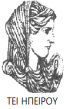 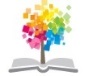 Ο Δείκτης Διανομής Μερίσματος στην Αποτίμηση των Επιχειρήσεων
Χρησιμοποιείται στις αποτιμήσεις επιχειρήσεων ως ένας τρόπος εκτίμησης:
των μερισμάτων που θα καταβληθούν σε μελλοντικές περιόδους
του ποσοστού επανεπένδυσης κερδών, το οποίο είναι χρήσιμο για την μελλοντική εκτίμηση των μελλοντικών κερδών
Ποσοστό επανεπένδυσης= 1-Ποσοστό Μερίσματος
(Π.Ε. υψηλό ρυθμό ανάπτυξης)
Χρηματοοικονομική των Επιχειρήσεων, Ενότητα  : Θεωρία Μερισματικής Πολιτικής, ΤΜΗΜΑ ΧΡΗΜΑΤΟΟΙΚΟΝΟΜΙΚΉΣ ΚΑΙ ΛΟΓΙΣΤΙΚΗΣ , ΤΕΙ ΗΠΕΙΡΟΥ – Ανοικτά Ακαδημαϊκά Μαθήματα στο ΤΕΙ  Ηπείρου
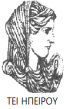 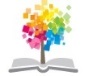 Γ. Εμπειρικές Ενδείξεις για την Μερισματική Πολιτική
Τα μερίσματα τείνουν να ακολουθούν τα κέρδη
Τα μερίσματα είναι Ανελαστικά
Τα μερίσματα μεταβάλλονται περισσότερο ομαλά από τα κέρδη
Η μερισματική πολιτική ακολουθεί τον κύκλο ζωής της επιχείρησης
Υπάρχουν διαφορές της μερισματικής πολιτικής από χώρα σε χώρα
Χρηματοοικονομική των Επιχειρήσεων, Ενότητα  : Θεωρία Μερισματικής Πολιτικής, ΤΜΗΜΑ ΧΡΗΜΑΤΟΟΙΚΟΝΟΜΙΚΉΣ ΚΑΙ ΛΟΓΙΣΤΙΚΗΣ , ΤΕΙ ΗΠΕΙΡΟΥ – Ανοικτά Ακαδημαϊκά Μαθήματα στο ΤΕΙ  Ηπείρου
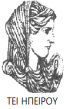 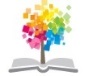 1. Τα μερίσματα τείνουν να ακολουθούν τα κέρδη
Οι μεταβολές των μερισμάτων ακολουθούν τη διαχρονική μεταβολή των κερδών.
Τα ποσοστά διανομής μερίσματος εξαρτώνται από το ποσοστό των κερδών που η επιχείρηση είναι διατεθειμένη να διανείμει μακροπρόθεσμα.
 Οι επιχειρήσεις αυξάνουν τα μερίσματα μόνο εάν πιστεύουν ότι μπορούν να τα διατηρήσουν.
Τα διευθυντικά στελέχη προβληματίζονται περισσότερο για τις μεταβολές των μερισμάτων παρά για τα επίπεδα αυτών.
Χρηματοοικονομική των Επιχειρήσεων, Ενότητα  : Θεωρία Μερισματικής Πολιτικής, ΤΜΗΜΑ ΧΡΗΜΑΤΟΟΙΚΟΝΟΜΙΚΉΣ ΚΑΙ ΛΟΓΙΣΤΙΚΗΣ , ΤΕΙ ΗΠΕΙΡΟΥ – Ανοικτά Ακαδημαϊκά Μαθήματα στο ΤΕΙ  Ηπείρου
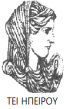 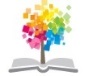 Στην Πράξη: τα μερίσματα έχουν την τάση να ακολουθούν τα κέρδη (Πηγή: Damodaran, 2014 )
Χρηματοοικονομική των Επιχειρήσεων, Ενότητα  : Θεωρία Μερισματικής Πολιτικής, ΤΜΗΜΑ ΧΡΗΜΑΤΟΟΙΚΟΝΟΜΙΚΉΣ ΚΑΙ ΛΟΓΙΣΤΙΚΗΣ , ΤΕΙ ΗΠΕΙΡΟΥ – Ανοικτά Ακαδημαϊκά Μαθήματα στο ΤΕΙ  Ηπείρου
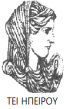 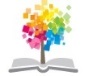 Βιβλιογραφία
Εφαρμοσμένη Χρηματοοικονομική για Επιχειρήσεις (2014)  , Damodaran  Α

Χρηματοοικονομική (2012), Groppelli A.and Nikbakht Ε.
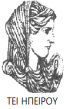 Χρηματοοικονομική των Επιχειρήσεων, Ενότητα : Θεωρία Μερισματικής Πολιτικής, ΤΜΗΜΑ ΧΡΗΜΑΤΟΟΙΚΟΝΟΜΙΚΗΣ ΚΑΙ ΛΟΓΙΣΤΙΚΗΣ, ΤΕΙ ΗΠΕΙΡΟΥ-Ανοικτά Ακαδημαϊκά  Μαθήματα στο ΤΕΙ Ηπείρου
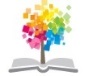 Σημείωμα Αναφοράς
Copyright Τεχνολογικό Ίδρυμα Ηπείρου. 
<Καραμάνης Κωνσταντίνος>.
 <Χρηματοοικονομική των επιχειρήσεων>. 
Έκδοση: 1.0 <Πρέβεζα>, 2015. Διαθέσιμο από τη δικτυακή διεύθυνση:
 http://eclass.teiep.gr/OpenClass/courses/ACC100/
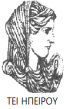 Χρηματοοικονομική των Επιχειρήσεων, Ενότητα : Θεωρία Μερισματικής Πολιτικής, ΤΜΗΜΑ ΧΡΗΜΑΤΟΟΙΚΟΝΟΜΙΚΗΣ ΚΑΙ ΛΟΓΙΣΤΙΚΗΣ, ΤΕΙ ΗΠΕΙΡΟΥ-Ανοικτά Ακαδημαϊκά  Μαθήματα στο ΤΕΙ Ηπείρου
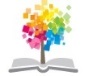 Σημείωμα Αδειοδότησης
Το παρόν υλικό διατίθεται με τους όρους της άδειας χρήσης Creative Commons Αναφορά Δημιουργού-Μη Εμπορική Χρήση-Όχι Παράγωγα Έργα 4.0 Διεθνές [1] ή μεταγενέστερη. Εξαιρούνται τα αυτοτελή έργα τρίτων π.χ. φωτογραφίες, Διαγράμματα κ.λ.π., τα οποία εμπεριέχονται σε αυτό και τα οποία αναφέρονται μαζί με τους όρους χρήσης τους στο «Σημείωμα Χρήσης Έργων Τρίτων».
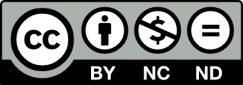 Ο δικαιούχος μπορεί να παρέχει στον αδειοδόχο ξεχωριστή άδεια να  χρησιμοποιεί το έργο για εμπορική χρήση, εφόσον αυτό του  ζητηθεί.
[1]
http://creativecommons.org/licenses/by-nc-nd/4.0/deed.el
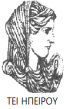 Χρηματοοικονομική των Επιχειρήσεων, Ενότητα : Θεωρία Μερισματικής Πολιτικής, ΤΜΗΜΑ ΧΡΗΜΑΤΟΟΙΚΟΝΟΜΙΚΗΣ ΚΑΙ ΛΟΓΙΣΤΙΚΗΣ, ΤΕΙ ΗΠΕΙΡΟΥ-Ανοικτά Ακαδημαϊκά  Μαθήματα στο ΤΕΙ Ηπείρου
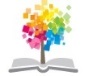 Τέλος Ενότητας
Επεξεργασία: <Θάνου Σοφία>
<Πρέβεζα>, 2015
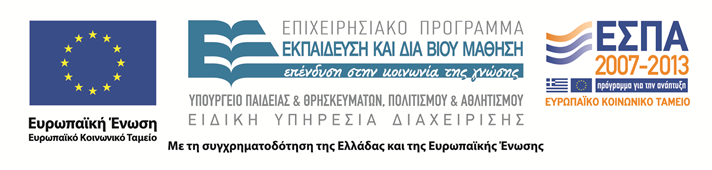 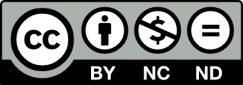 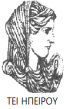 Χρηματοοικονομική των Επιχειρήσεων, Ενότητα : Θεωρία Μερισματικής Πολιτικής, ΤΜΗΜΑ ΧΡΗΜΑΤΟΟΙΚΟΝΟΜΙΚΗΣ ΚΑΙ ΛΟΓΙΣΤΙΚΗΣ, ΤΕΙ ΗΠΕΙΡΟΥ-Ανοικτά Ακαδημαϊκά  Μαθήματα στο ΤΕΙ Ηπείρου
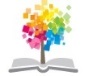 Σημειώματα
24
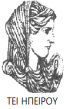 Χρηματοοικονομική των Επιχειρήσεων, Ενότητα : Θεωρία Μερισματικής Πολιτικής, ΤΜΗΜΑ ΧΡΗΜΑΤΟΟΙΚΟΝΟΜΙΚΗΣ ΚΑΙ ΛΟΓΙΣΤΙΚΗΣ, ΤΕΙ ΗΠΕΙΡΟΥ-Ανοικτά Ακαδημαϊκά  Μαθήματα στο ΤΕΙ Ηπείρου
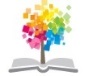 Διατήρηση Σημειωμάτων
Οποιαδήποτε  αναπαραγωγή ή διασκευή του υλικού θα πρέπει  να συμπεριλαμβάνει:

το Σημείωμα Αναφοράς
το  Σημείωμα Αδειοδότησης
τη Δήλωση Διατήρησης Σημειωμάτων
το Σημείωμα Χρήσης Έργων Τρίτων (εφόσον υπάρχει) 

μαζί με τους συνοδευόμενους υπερσυνδέσμους.
Τέλος Ενότητας
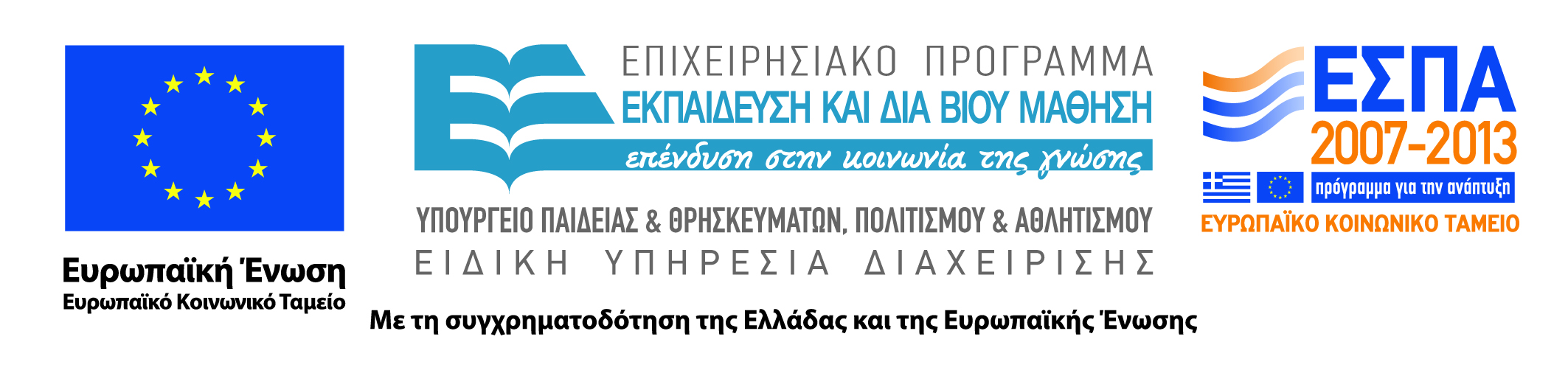 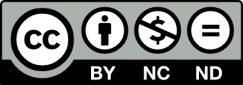